Port Moody SecondaryGraduating Class of 2025
March Assembly
[Speaker Notes: NOTE:
To change the  image on this slide, select the picture and delete it. Then click the Pictures icon in the placeholder to insert your own image.]
Before We Begin…
Graduation Expectations
Have you…
DINNER/DANCE and aftergrad
Meet your 2025 Grad Committee!!
Miranda Gonzales
Bella Rigietti
Katherine Xu
Andrea Nechita
Mckenzie Davis
Leah Worsley
Julin Chai
Tovah Popowitz
Kieren Fergusen
Claudia Yoon
Ariya Ghag
Laya Hong
Jia Bains
Miguel Briones
Adele Ku
Zoe Deller
Katy Hansen
Michelle Yoon
Madi McMeiken
DINNER DANCE
GUESTS
A guest is considered anyone who is not part of the PMSS Grade 12 graduating class.
All guests must be age appropriate (e.g. one year out of school).
All guests must be approved by school administration prior to purchasing a ticket.
Guest approval forms will be available online beginning March 31st, and are due by 3:30 April 9. No late  or incomplete applications will be considered.
Any approved guest tickets will be attached to the graduating student’s SchoolCashOnline account
AFTER GRAD
Will be at Science World !
More information coming shortly...
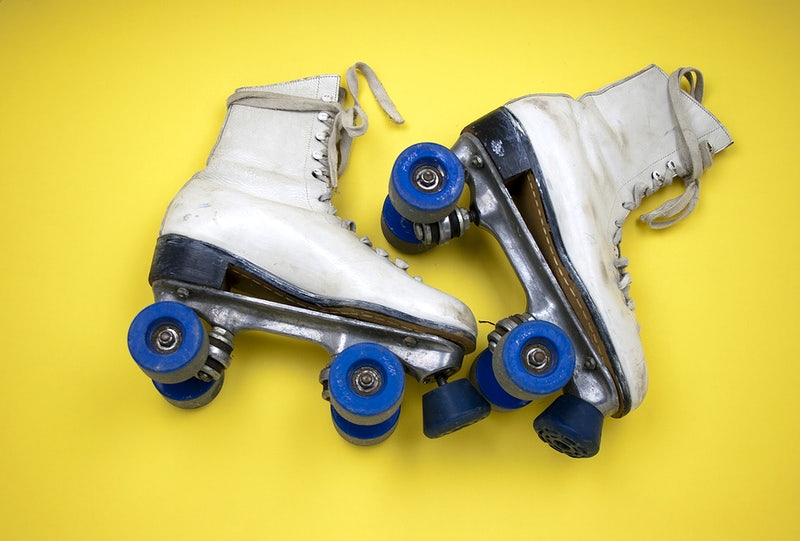 COMMENCEMENT AND CO-VALEDICTORIAN NOMINATIONS
Commencement
Wednesday, June 25th, 2025
Orpheum Theatre
Start at 7 pm, arrive by 6 pm
You will be able to purchase tickets for your family to attend
Students will collect their Caps and Gowns during a mandatory commencement rehearsal/assembly June 18th. These are for students to keep after the ceremony.
Commencement comment/write-ups need to be submitted on Forms now—they were due Feb 20th.
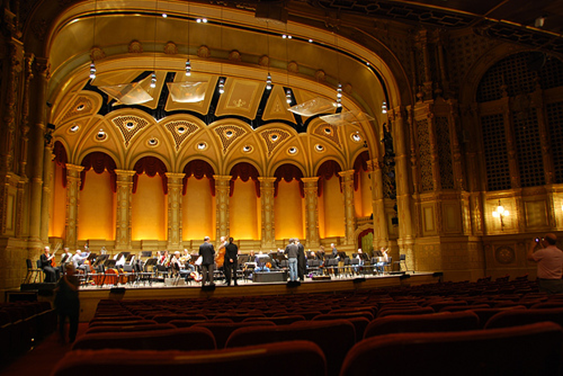 Names on Certificate
Co-Valedictorian Nominations—avail March 31st on Forms
All students nominated must meet the following criteria:
Be in high academic standing – typically placing on the honour roll for each formal report in grade 11 and 12 (though not always)
Be in a position to graduate in June
Be respected by peers and staff
Have demonstrated service and leadership in the Port Moody Secondary learning community
Be a positive, ethical role model who demonstrates integrity and exemplary behaviour
Be able to deliver a positive and authentic valedictorian speech, on behalf of all grade 12 students 
Have strong verbal communication skills
Be willing to commit the time to work closely with co-valedictorian and administration in the crafting/editing and revising of their speech
POST SECONDARY ADMISSION AND SCHOLARSHIPS
Complete online Post Secondary Institution process (PSI), even if not sure about attending college or university

https://www2.gov.bc.ca/gov/content/education-training/k-12/support/transcripts-and-certificates 

All the latest scholarship information is found in the PMSS Times, as well as the PMSS Post Secondary Tab on our website, and the Post-Secondary Teams page.
Congratulations—you’re almost there!
What questions do you have for us?